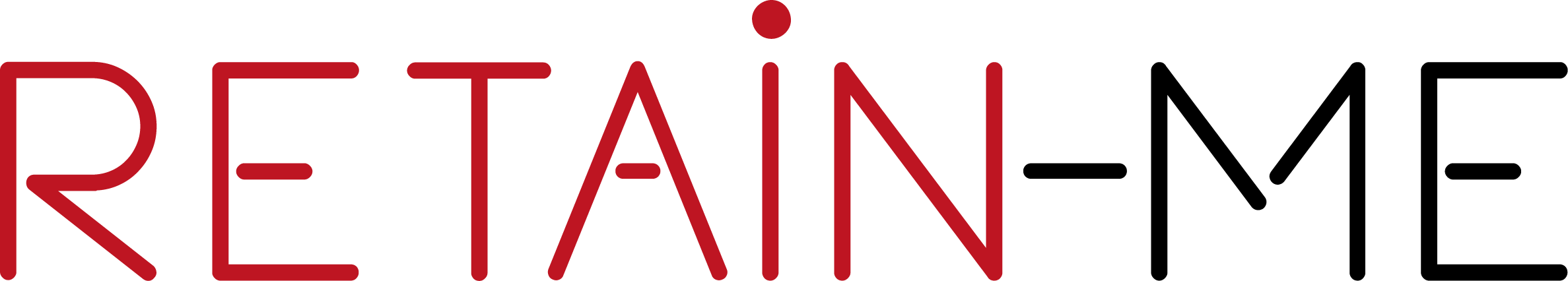 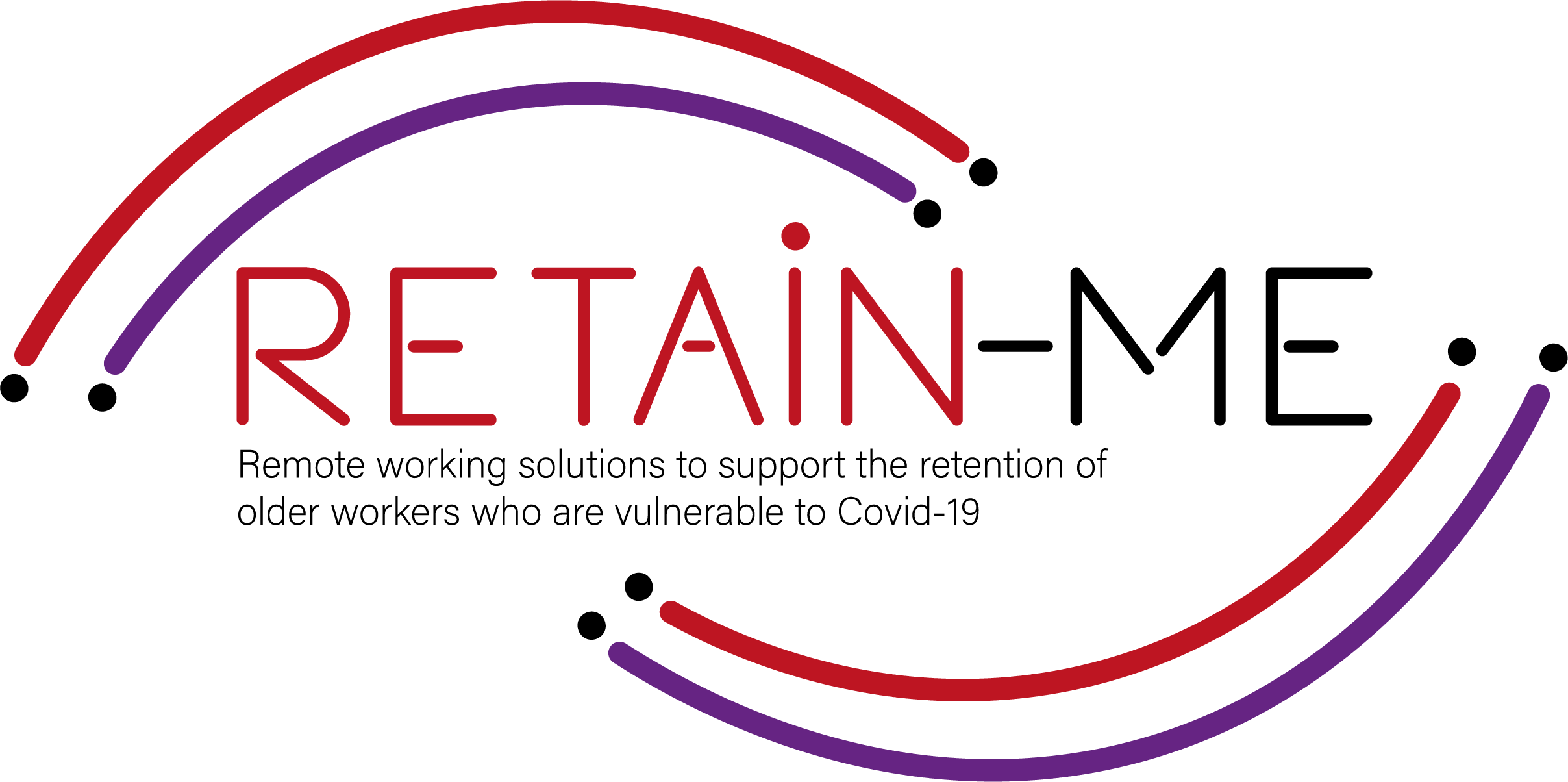 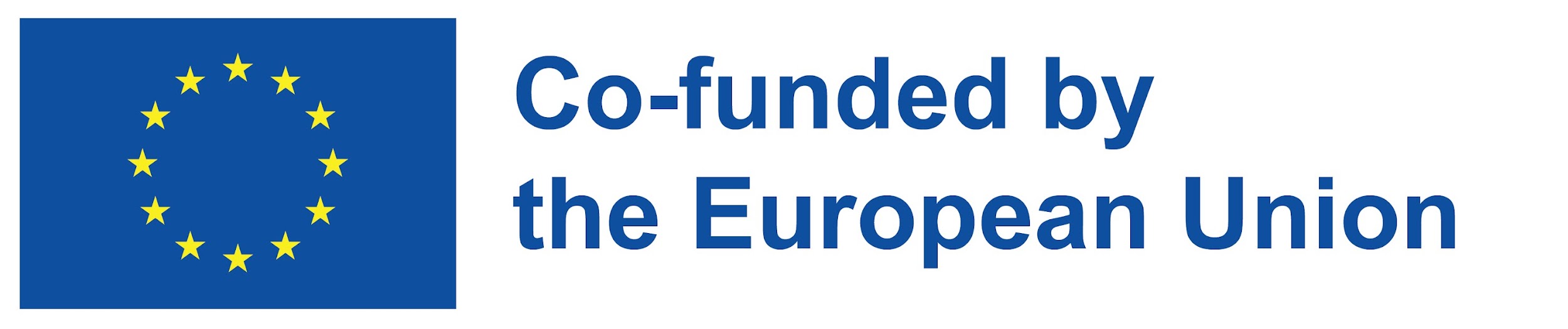 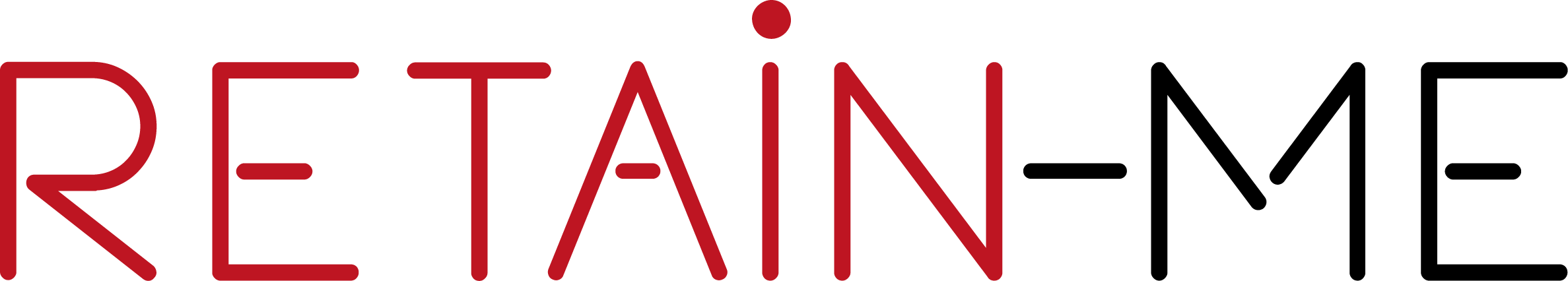 ΔΕΞΙΌΤΗΤΕΣ ΓΙΑ ΑΝΑΖΉΤΗΣΗ ΕΡΓΑΣΊΑΣ ΕΞ ΑΠΟΣΤΆΣΕΩΣ
ΠΡΟΕΤΟΙΜΑΣΊΑ ΓΙΑ ΑΞΙΟΛΟΓΉΣΕΙΣ ΠΡΙΝ ΑΠΌ ΤΙΣ ΣΥΝΕΝΤΕΎΞΕΙΣ ΚΑΙ ΑΝΤΑΓΩΝΙΣΤΙΚΈΣ ΣΥΝΕΝΤΕΎΞΕΙΣ
Hdbchdcbhwdcbdwhc wdhbc hwdc hd chc hc hc hc hd chdc condhdclhwdbcdhbcw
Τα εμπόδια είναι εκείνα τα τρομακτικά πράγματα που βλέπεις όταν παίρνεις τα μάτια σου από τον στόχο σου".

- Χένρι Φορντ
Εδώ θα μπορούσατε να περιγράψετε το θέμα της ενότητας
Εδώ θα μπορούσατε να περιγράψετε το θέμα της ενότητας
Εδώ θα μπορούσατε να περιγράψετε το θέμα της ενότητας
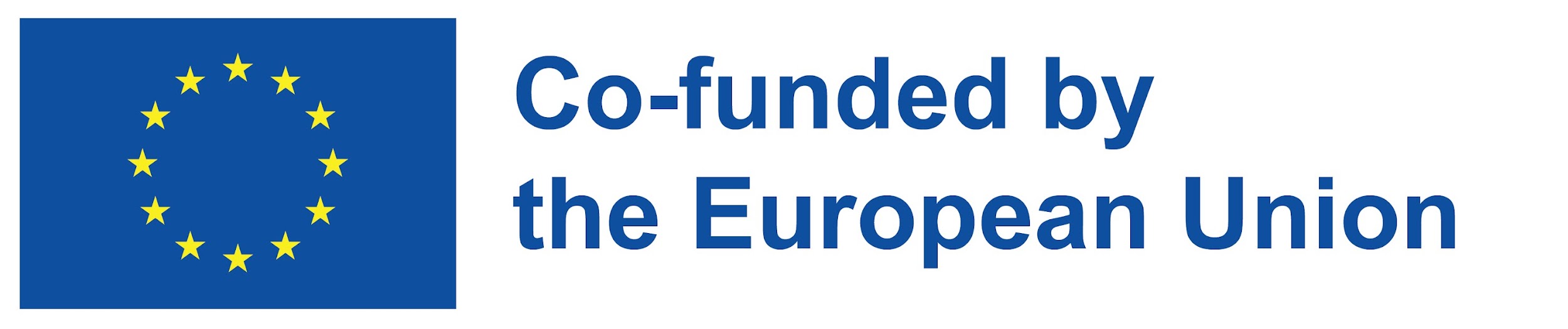 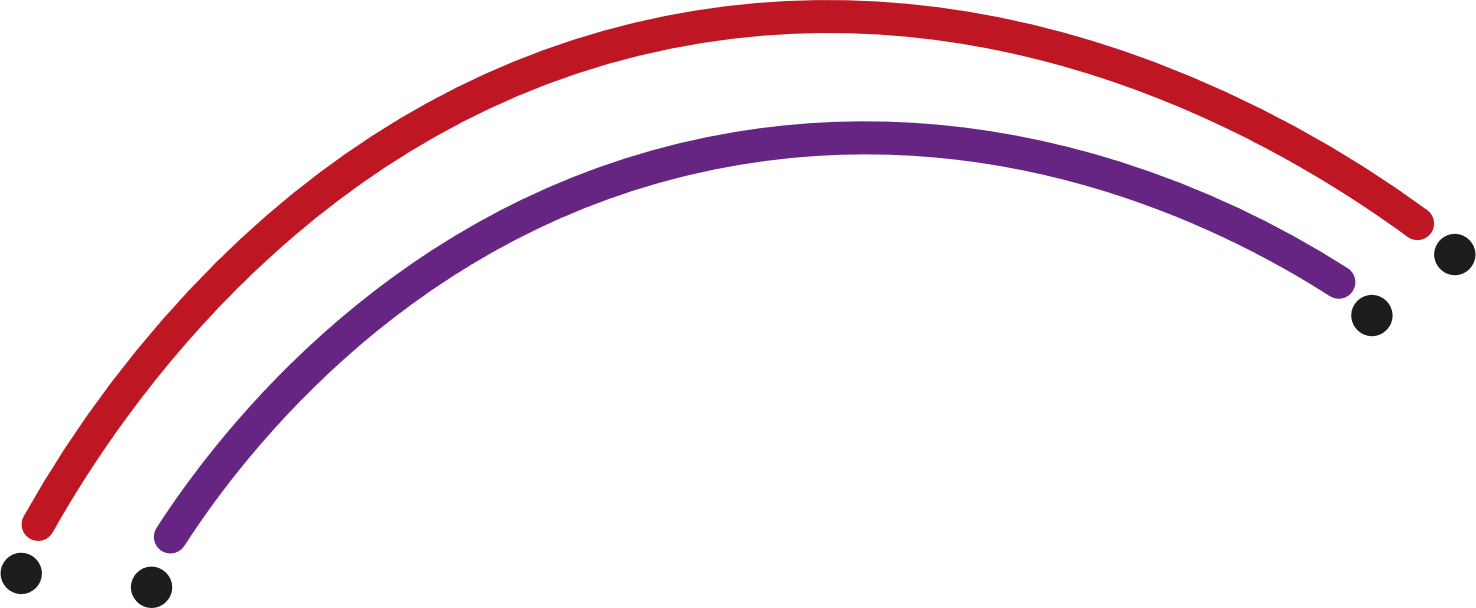 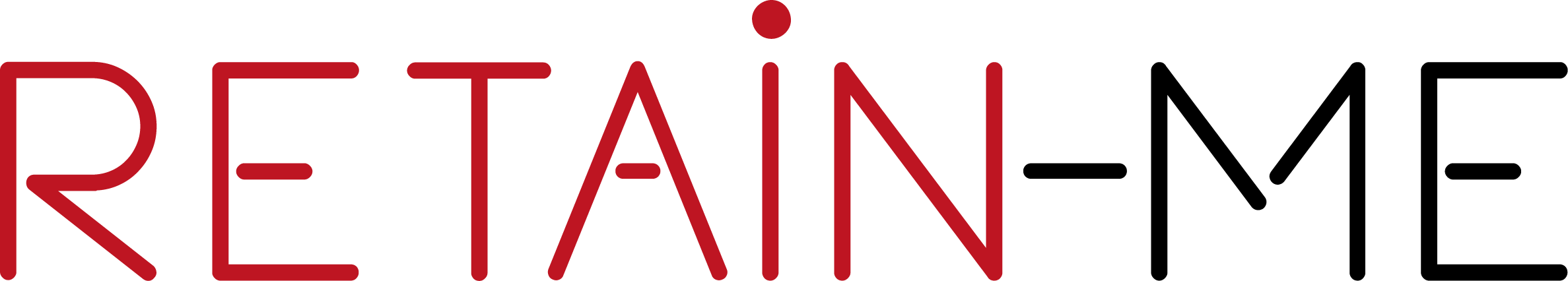 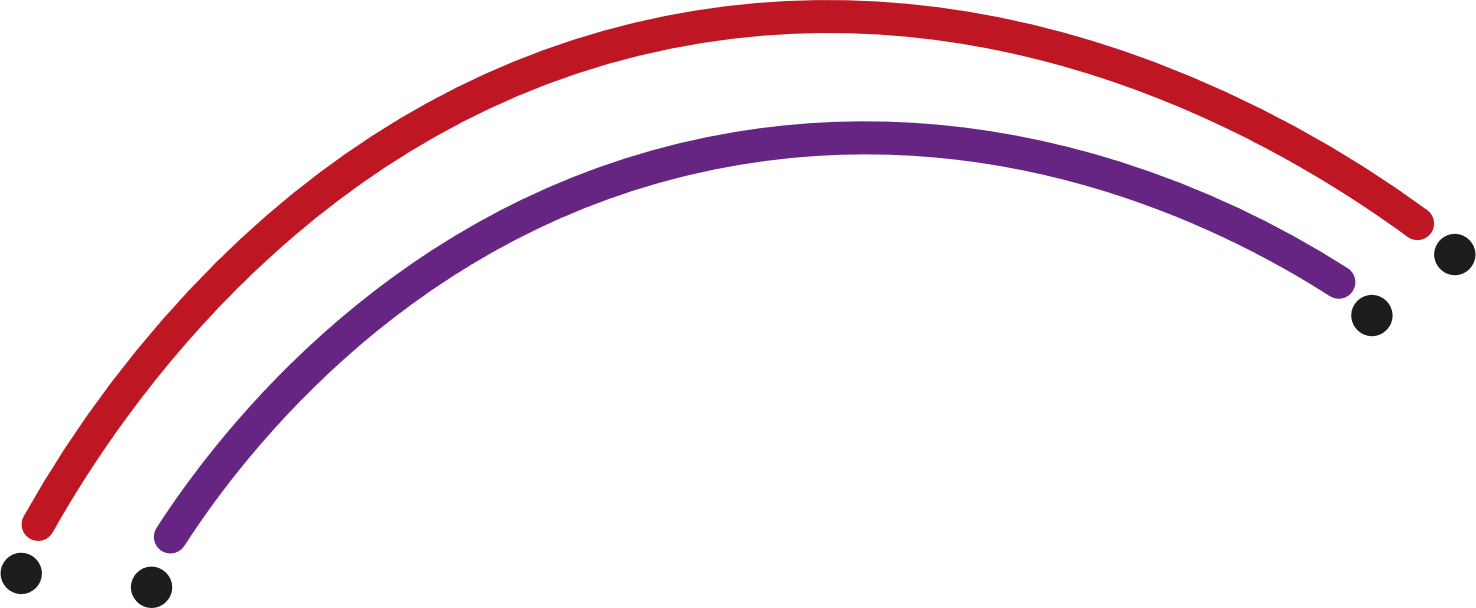 ΤΙ ΕΊΝΑΙ Η ΑΞΙΟΛΌΓΗΣΗ ΠΡΙΝ ΑΠΌ ΤΗ ΣΥΝΈΝΤΕΥΞΗ;
Η πρόσληψη προσωπικού χρησιμοποιεί πολλές μεθόδους για να προσπαθήσει να προβλέψει την ικανότητα ενός υποψηφίου να ανταποκριθεί στην εργασία. Οι αξιολογήσεις εργασίας είναι εργαλεία που συνήθως σκιαγραφούν την προσωπικότητα, τη συμπεριφορά και τις ικανότητες ενός ατόμου. 
 
Τα τεστ πριν από τη συνέντευξη ωφελούν τους εργοδότες, τους υποψηφίους και την εταιρεία, καθώς επιταχύνουν τις προσλήψεις και αυξάνουν την πιθανότητα να επιτύχουν οι νέοι υπάλληλοι στους ρόλους τους.
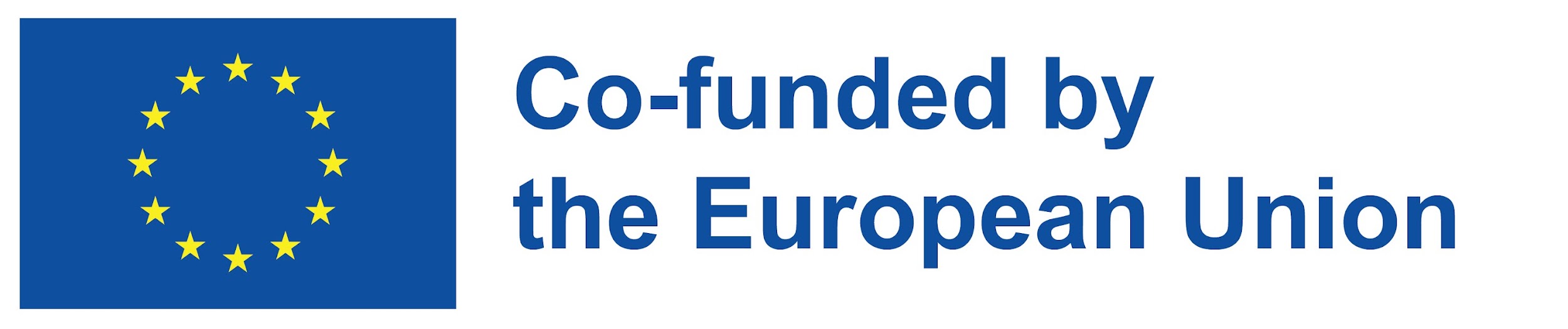 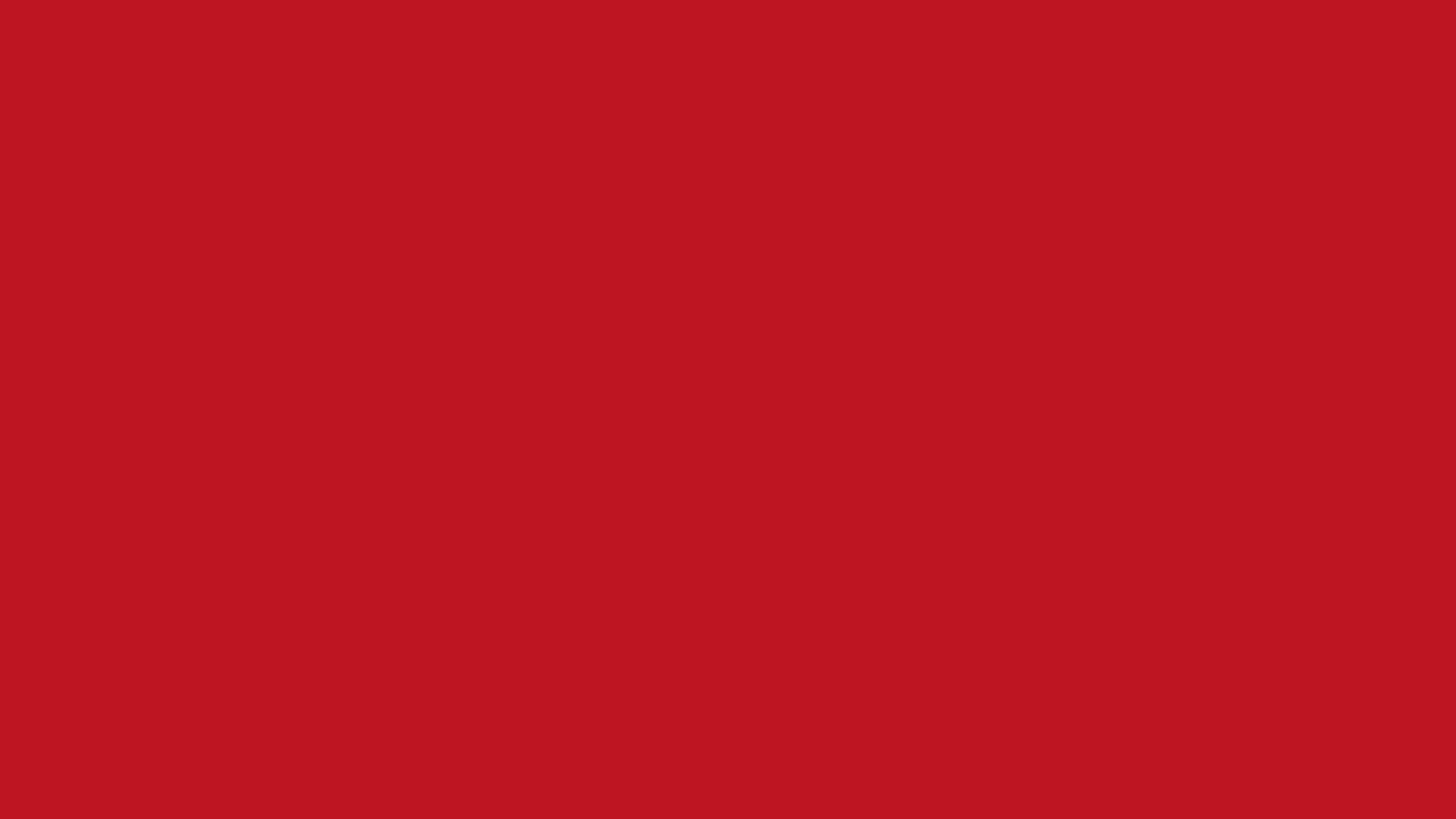 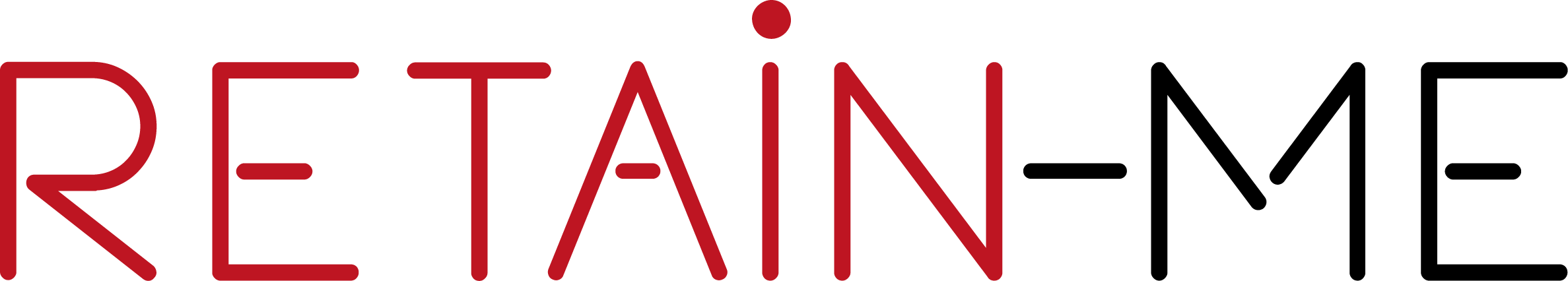 Οι αξιολογήσεις πριν από τη συνέντευξη μπορούν να ομαδοποιηθούν σε πέντε κατηγορίες ανάλογα με το πού εντάσσονται στο φάσμα σκληρών και μαλακών δεξιοτήτων:

Δοκιμασίες σκληρών δεξιοτήτων
Δοκιμές δειγμάτων εργασίας
Η αξιολόγηση της συνέντευξης
Δοκιμασίες γνωστικών ικανοτήτων
Τεστ προσωπικότητας
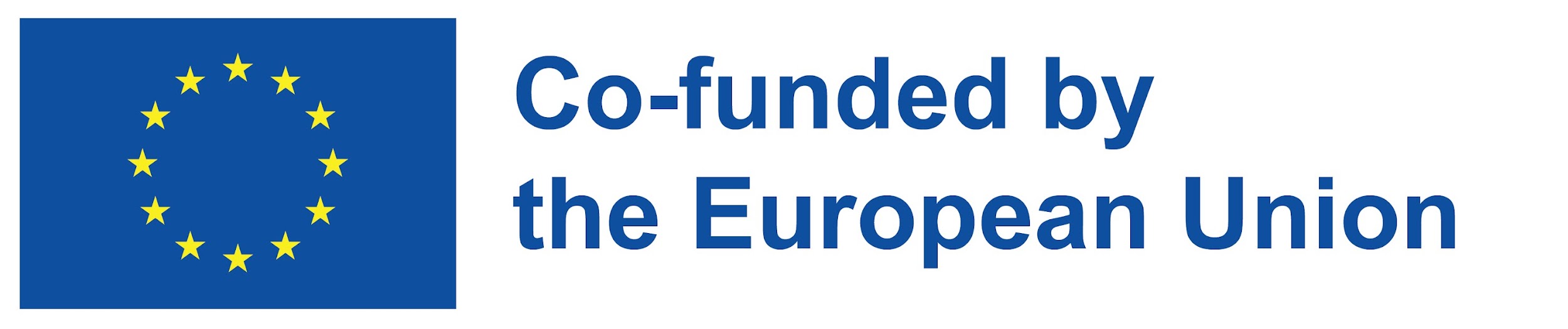 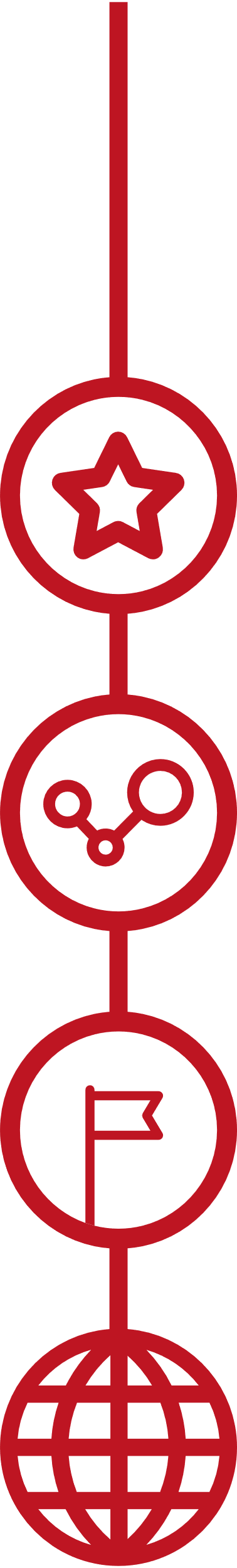 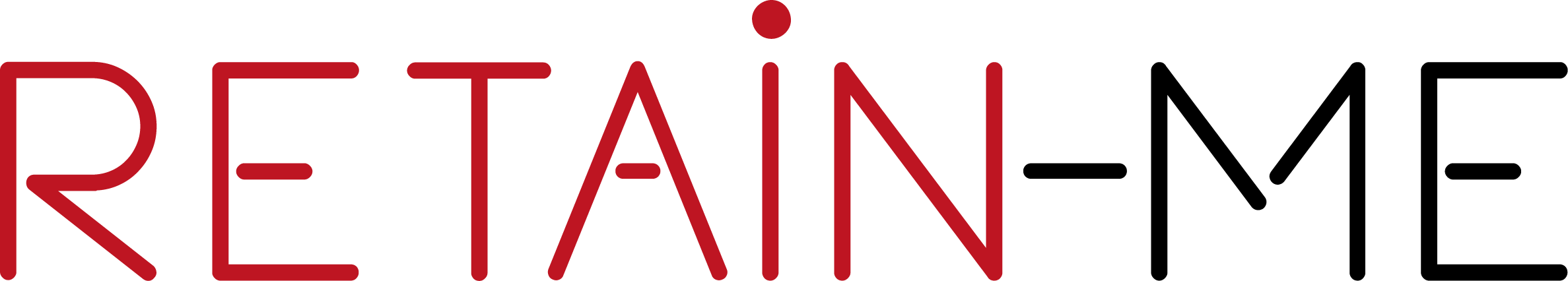 ΠΏΣ ΝΑ ΠΡΟΕΤΟΙΜΑΣΤΕΊΤΕ ΓΙΑ ΜΙΑ ΑΝΤΑΓΩΝΙΣΤΙΚΉ ΣΥΝΈΝΤΕΥΞΗ ΕΡΓΑΣΊΑΣ;
Επανεξετάστε προσεκτικά την περιγραφή της θέσης εργασίας
Γνωρίστε την εταιρεία και το ρόλο της (για παράδειγμα, τα προϊόντα ή τις υπηρεσίες της εταιρείας).
Γράψτε τα πλεονεκτήματα και τα μειονεκτήματα για την υποβολή αίτησης για τη θέση αυτή
Κατανοήστε τα κίνητρά σας
Προετοιμάστε απαντήσεις σε συνήθεις ερωτήσεις συνέντευξης
Κατανοήστε τη σημασία της γλώσσας του σώματος και του τόνου της φωνής
Κάντε τις σωστές ερωτήσεις
Εξάσκηση με τη χρήση εικονικών συνεντεύξεων
Αναθεωρήστε το βιογραφικό σας
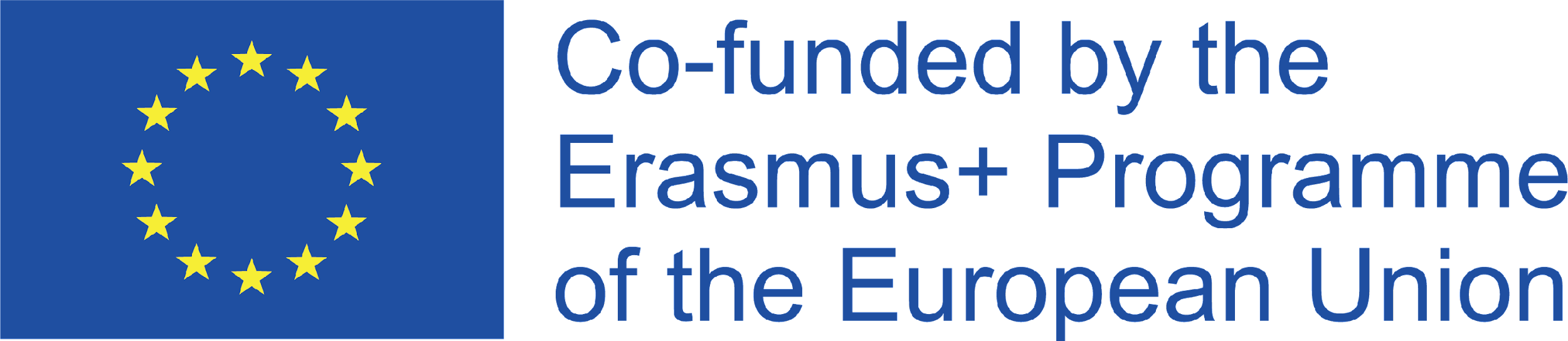 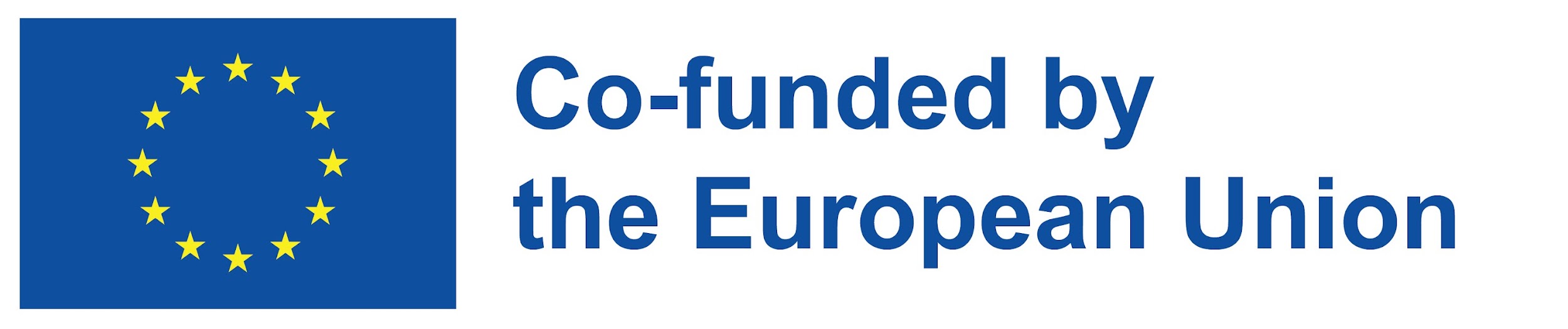 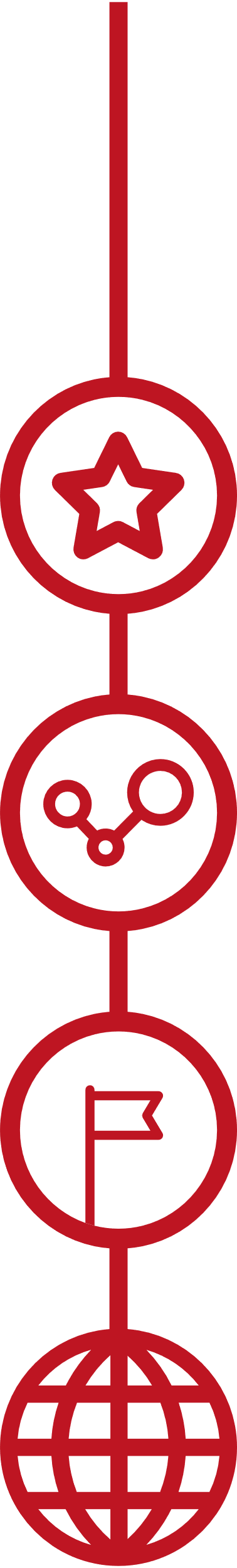 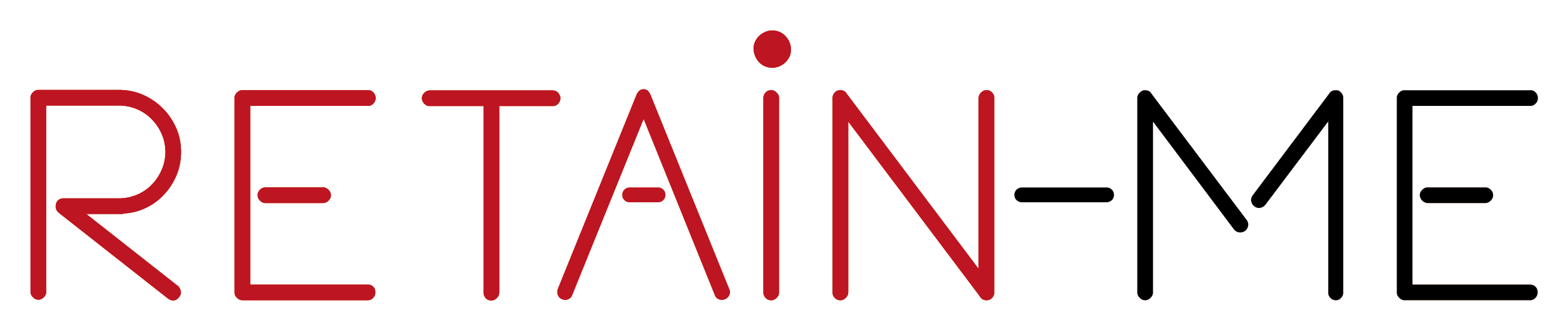 ΠΟΙΕΣ ΕΊΝΑΙ ΟΙ ΠΙΟ ΣΥΝΗΘΙΣΜΈΝΕΣ ΕΡΩΤΉΣΕΙΣ ΣΥΝΈΝΤΕΥΞΗΣ;
Οι ερωτήσεις συνέντευξης βοηθούν τους υπεύθυνους προσλήψεων να αξιολογήσουν αν ένας υποψήφιος είναι κατάλληλος για μια συγκεκριμένη θέση εργασίας. Συχνά οι ερωτήσεις συνέντευξης επαναλαμβάνονται- ως εκ τούτου, συνιστάται να διαβάσετε έναν κατάλογο με τις συχνότερες ερωτήσεις που υποβάλλονται κατά τη διάρκεια μιας συνέντευξης
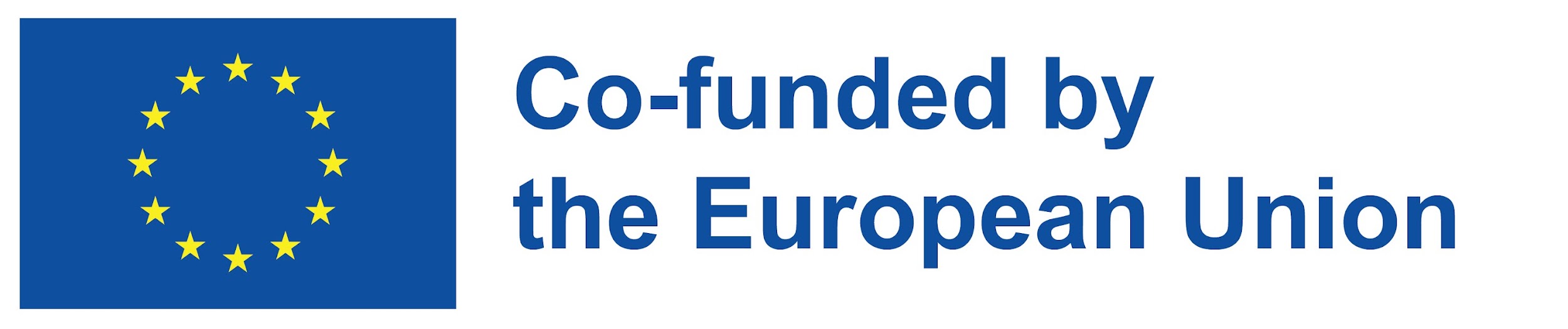 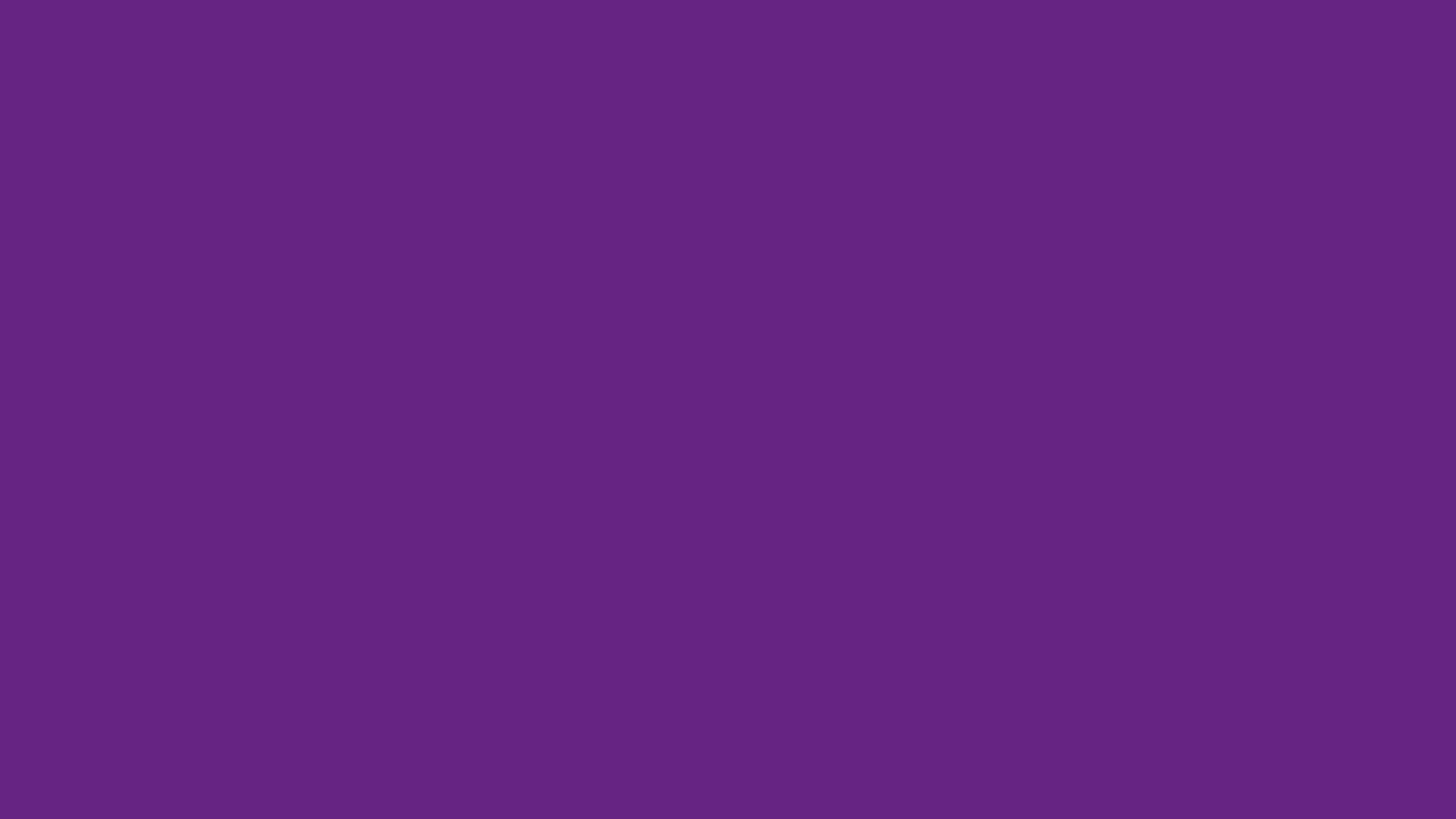 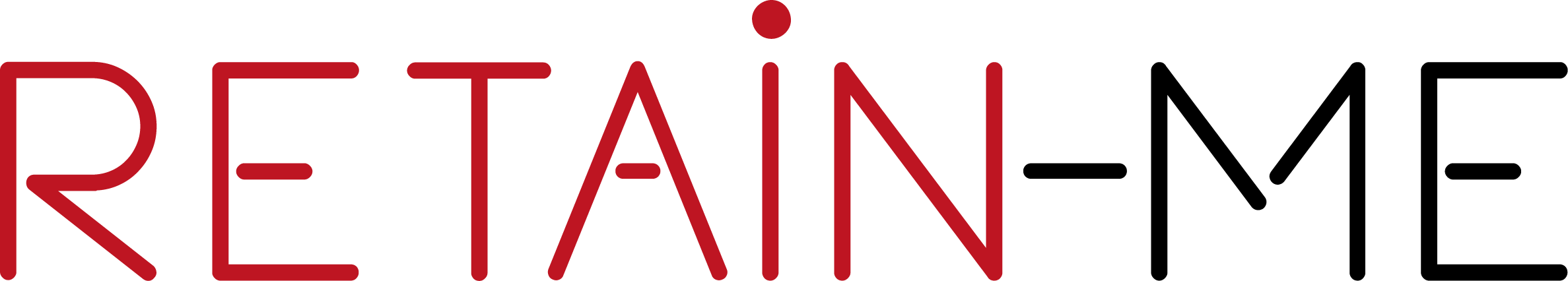 ΔΗΜΟΦΙΛΕΊΣ ΕΡΩΤΉΣΕΙΣ ΣΥΝΈΝΤΕΥΞΗΣ:
Πώς θα περιγράφατε τον εαυτό σας;
Γιατί θέλετε να εργαστείτε εδώ;
Τι σας κινητοποιεί;
Ποια είναι τα μεγαλύτερα πλεονεκτήματά σας;
Ποιες είναι οι αδυναμίες σας;
Ποιοι είναι οι στόχοι σας για το μέλλον;
Πού βλέπετε τον εαυτό σας σε πέντε χρόνια;
Ποιο είναι το προσδοκώμενο μισθολογικό σας εύρος;
Γιατί πρέπει να σας προσλάβουμε;
Πώς διαχειρίζεστε το άγχος;
Ποιο είναι το μεγαλύτερο επίτευγμά σας;
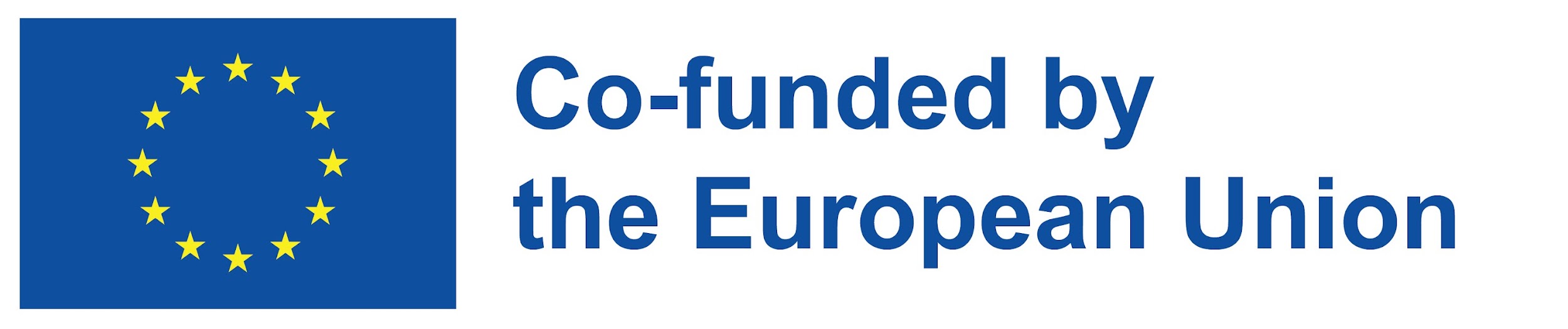 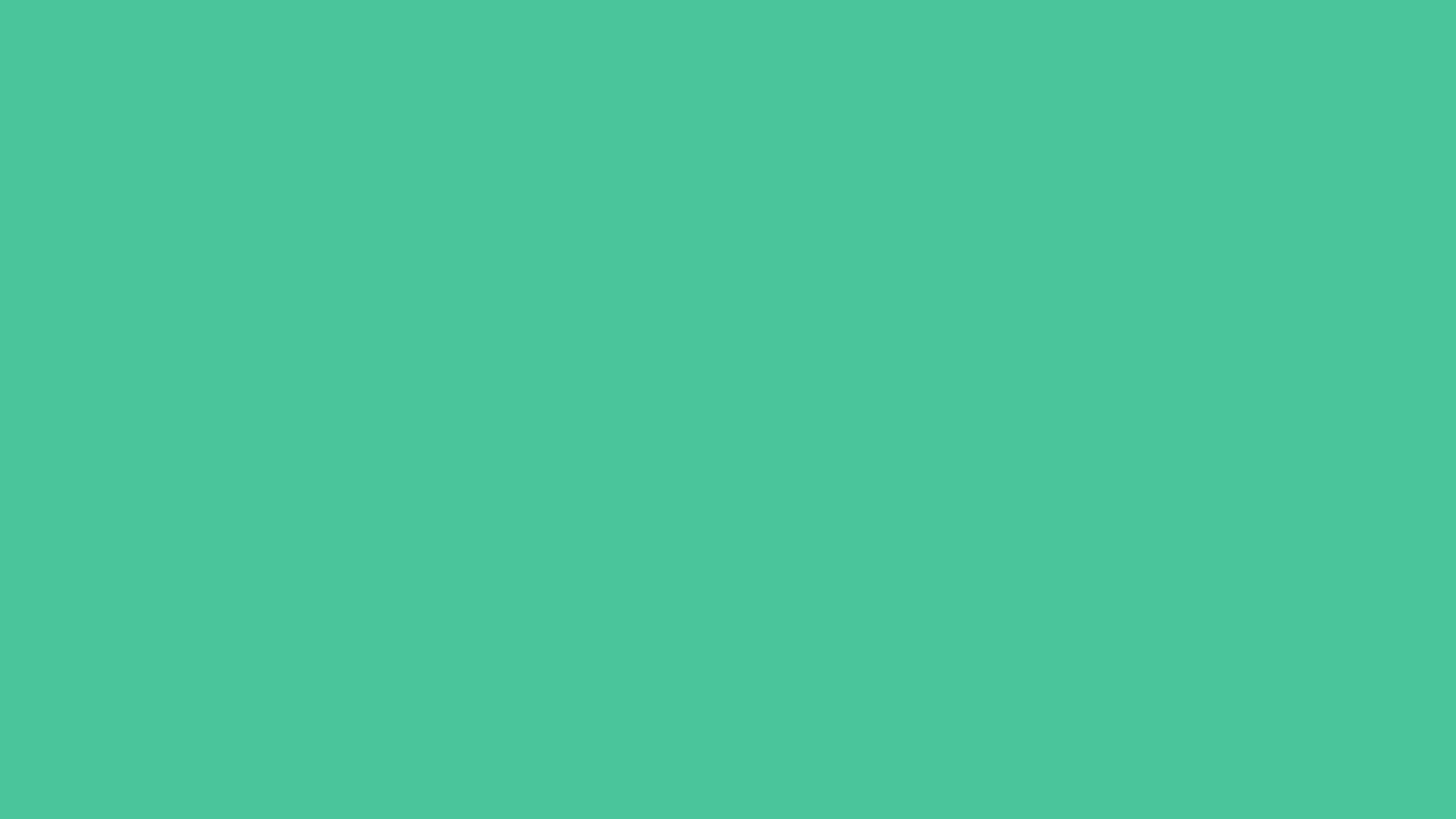 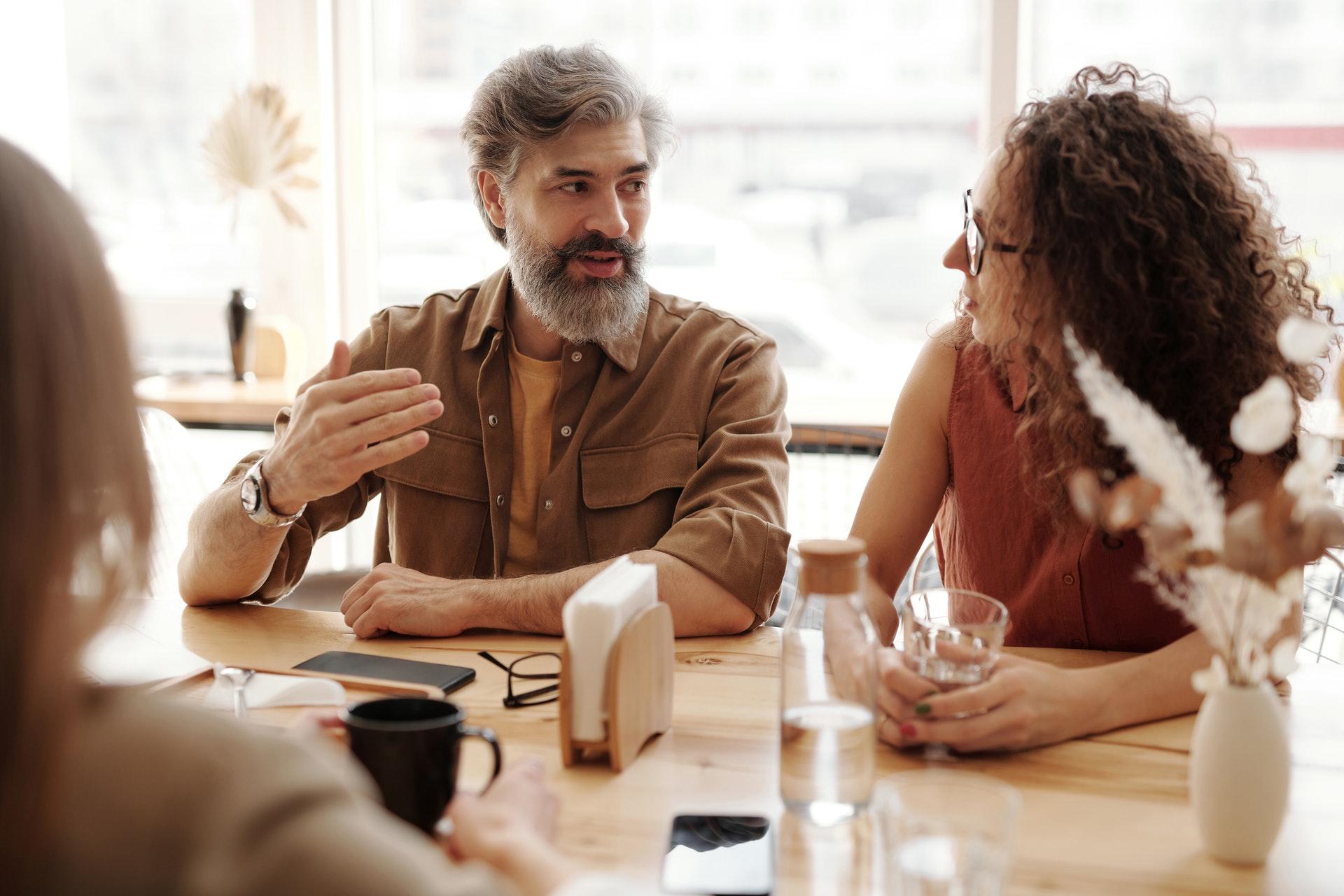 ΓΙΑ ΠΕΡΙΣΣΌΤΕΡΕΣ ΠΛΗΡΟΦΟΡΊΕΣ
Για να μάθετε περισσότερα σχετικά με το πώς να προετοιμαστείτε για τις αξιολογήσεις πριν από τις συνεντεύξεις και τις ανταγωνιστικές συνεντεύξεις, επισκεφθείτε την ιστοσελίδα Indeed.com. 

https://ca.indeed.com/career-advice/interviewing/how-to-prepare-for-a-job-interview
https://ca.indeed.com/career-advice/interviewing/interview-questions
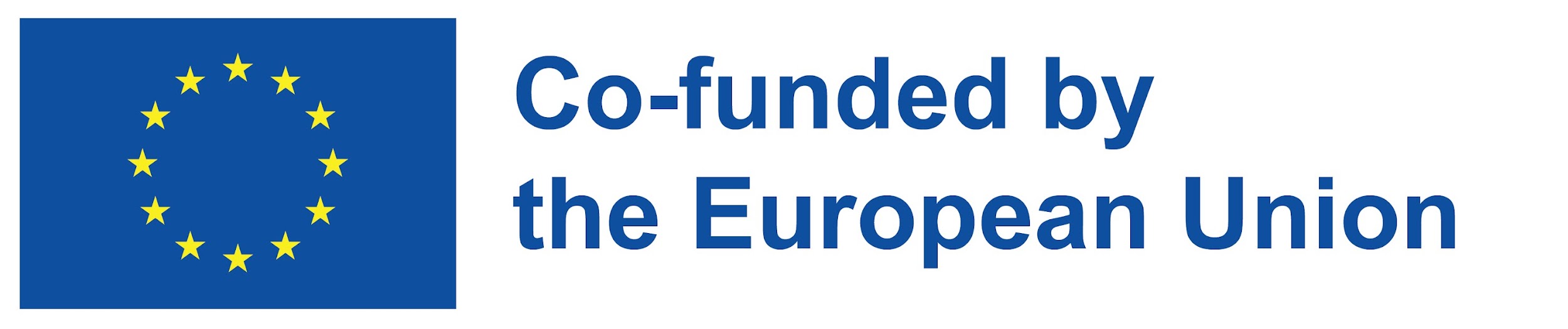 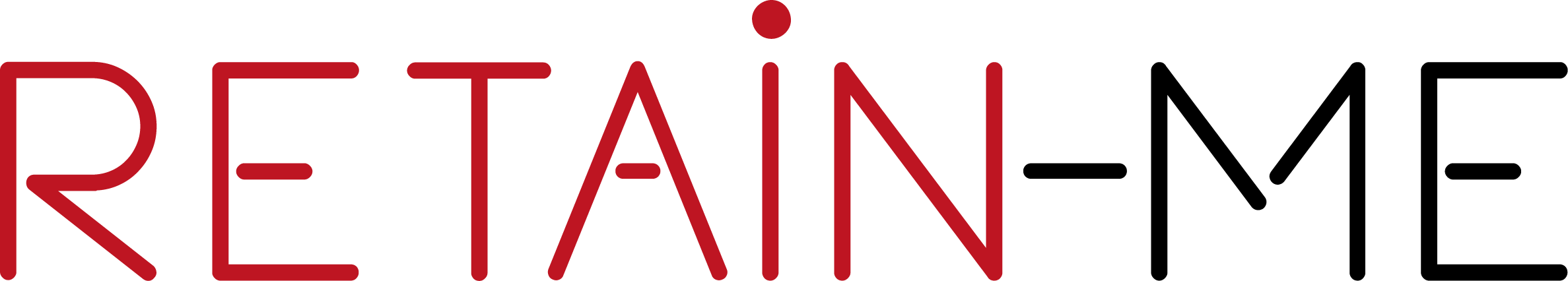 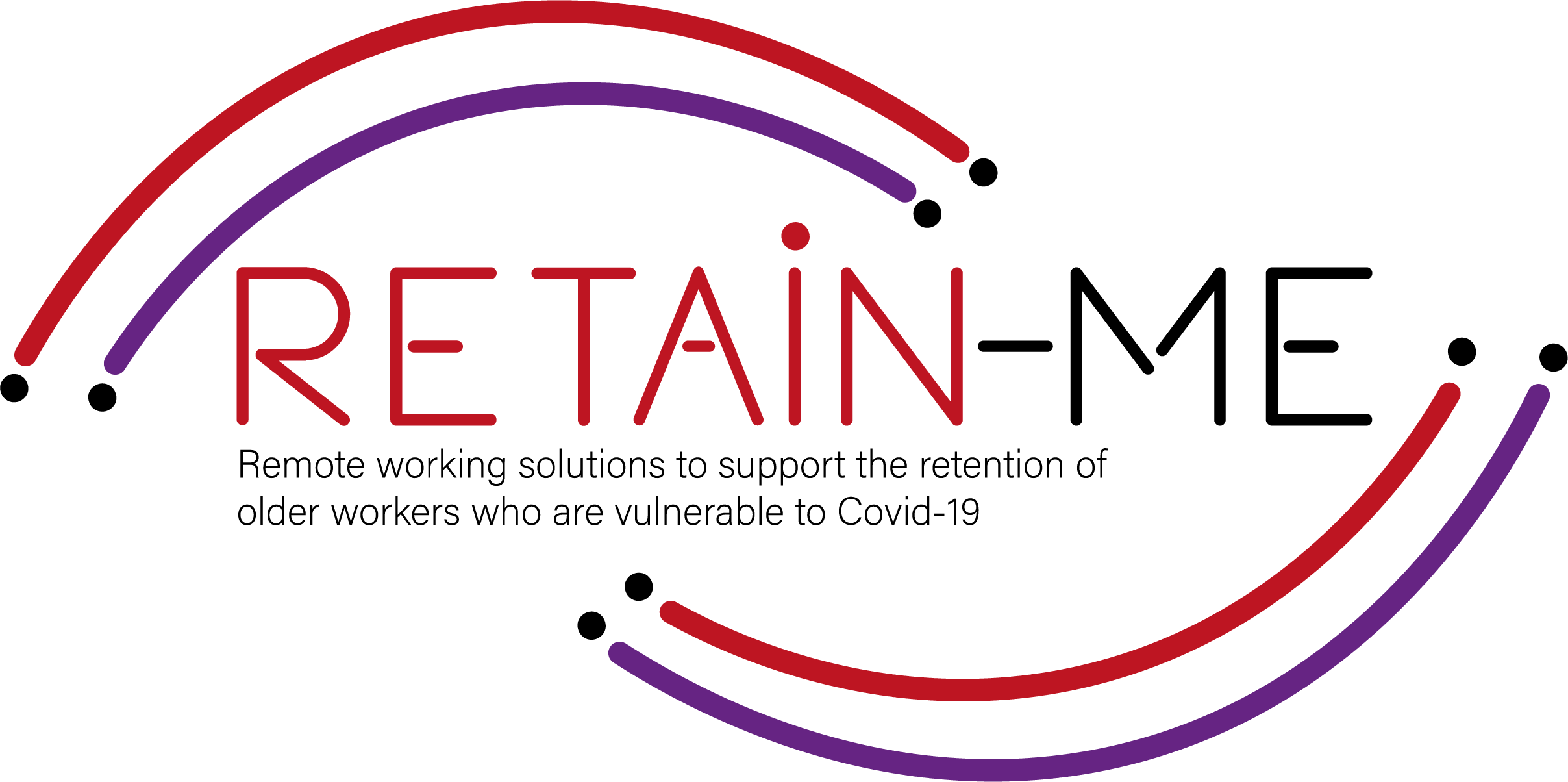 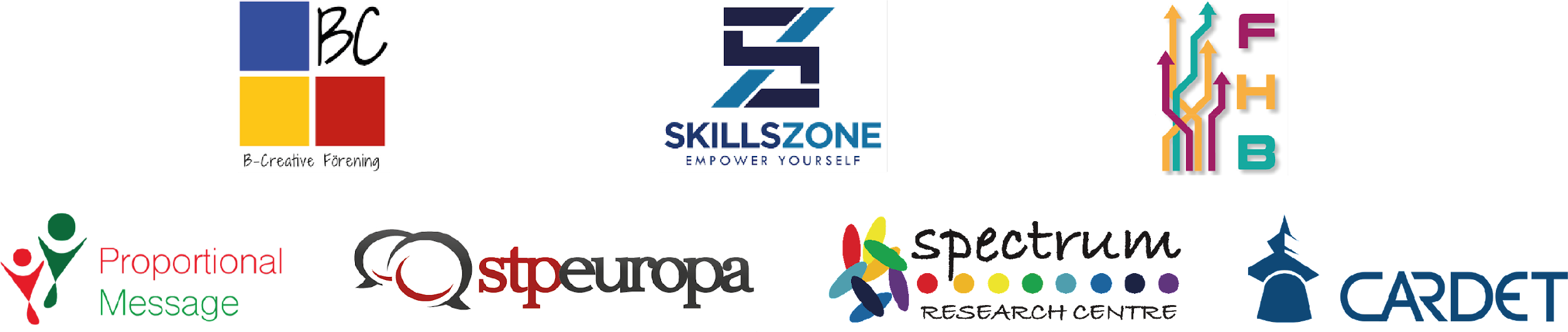 "Η υποστήριξη της Ευρωπαϊκής Επιτροπής για την παραγωγή της παρούσας δημοσίευσης δεν συνιστά έγκριση του περιεχομένου της, το οποίο αντανακλά τις απόψεις μόνο των συγγραφέων, και η Επιτροπή δεν μπορεί να θεωρηθεί υπεύθυνη για οποιαδήποτε χρήση των πληροφοριών που περιέχονται σε αυτήν." Αριθμός έργου: 2021-1-SE01-KA220-VET-000032922
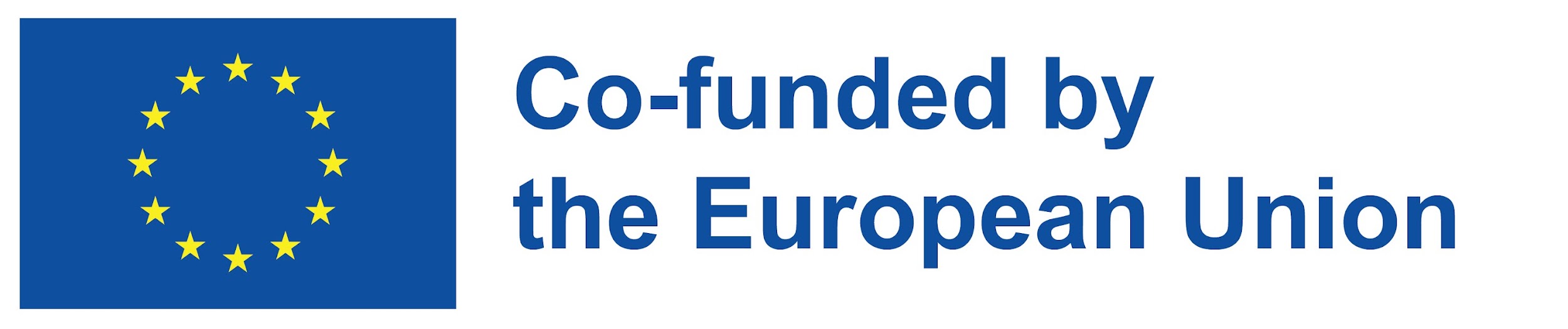